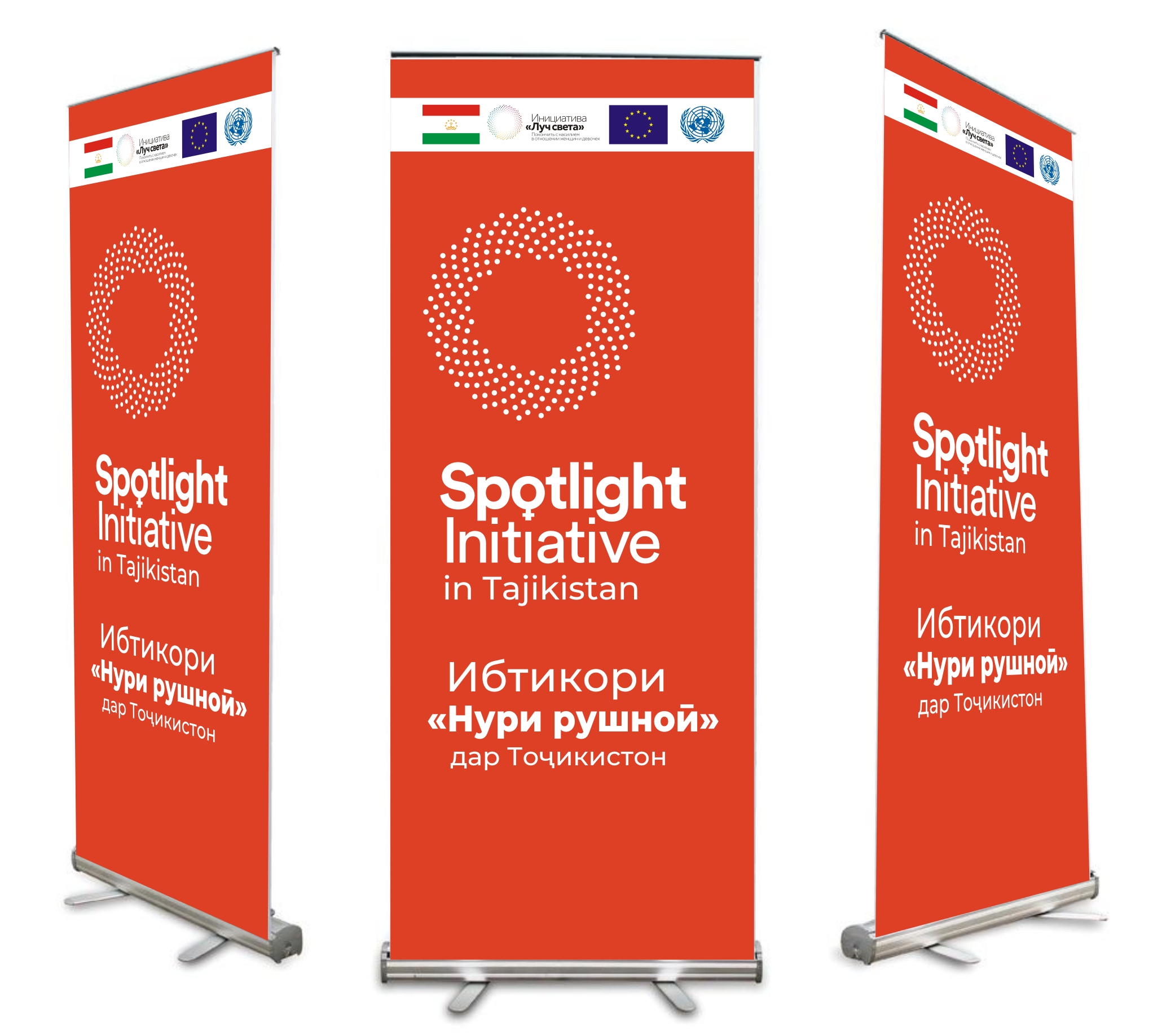 Основные функции и особенности проведения МиО. Презентация №1
ТЕМА 9 «КЛЮЧЕВЫЕ ПОДХОДЫ К ПРОВЕДЕНИЮ ОБЩЕСТВЕННОГО МОНИТОРИНГА И ОЦЕНКИ РЕАЛИЗАЦИИ ПОЛИТИКИ В ОБЛАСТИ ГЕНДЕРНОГО И СЕКСУАЛЬНОГО НАСИЛИЯ С УЧЕТОМ ЦУР» 
24 января 2022года
ОСНОВНАЯ ЦЕЛЬ ТРЕНИНГА- усиление потенциала слушателей в проведении общественного мониторинга и оценки по реализации различных программ с учетом ЦУР
Задачи: 
Повысить уровень знаний и осведомленности участников по вопросам мониторинга и оценки реализации различных государственных программ, Планов и т.д. 
Улучшить понимание по подходам и принципам, используемых при проведении мониторинге и оценке реализации Программ;
Способствовать формированию навыков по проведению мониторинга и оценки реализации программ, включая реализацию Планов по ЦУР
Теоретические основы мониторинга и оценки
Функциональные определения мониторинга и оценки, их связь и различия.
Понятия и термины, применяемые в мониторинге и оценке.
Проведение мониторинга и оценки.
Использование данных мониторинга и оценки для принятия решений.
Понятия и термины, применяемые в мониторинге и оценке (1)
Деятельность (activities) – происходящий процесс (обучение, предоставление бытовых услуг, консультирование по телефону доверия и т.п.).

Вкладываемые ресурсы (inputs) – материальные и нематериальные средства, призванные обеспечивать осуществление деятельности (финансы, человеческий труд, оборудование, нормативно-методические документы и т.п.).
Понятия и термины, применяемые при мониторинге и оценке (2)
Получение продуктов не обязательно означает достижение результатов !!!
Главная цель системы мониторинга и оценки -
это повышение эффективности управления реализацией Программы/Плана-мероприятий и улучшение деятельности по достижению поставленных целей.
Ключевые задачи МиО:
показать, насколько исполнители продвинулась в достижении поставленных целей;
выявить успешные стороны для усиления результатов реализации запланированных мер;
выявить недостатки, трудности, барьеры на пути реализации;
определить степень участия всех исполнителей, партнеров и всех заинтересованных сторон в реализации запланированных мер; 
оценить, насколько эффективными оказались используемые формы работы и достигнутые результаты;
внести коррективы в планы действий с целью устранения препятствий на пути достижения поставленных целей и для решения проблем.
МиО являются неотъемлемыми компонентами единой системы
В тоже время следует обратить внимание на различия в задачах и особенностях проведения «Мониторинга» и «Оценки».  
Мониторинг должен отвечать на вопрос: «Что мы сделали и что делаем?».
Мониторинг - это процесс регулярного сбора и анализа ключевых данных (индикаторов) для определения: какие сдвиги или прогрессы достигнуты в изучаемом явлении и процессе;
 Оценка – «Чего мы достигли? Какое воздействие мы оказали?» Оценка - проводимое мероприятие на ключевых этапах реализации стратегии и программ, в целях определения результатов анализа собранной информации, раскрывающие воздействие мер проводимой политики и необходимость внесения корректив в целях совершенствования действий государственных органов и других участников процесса
Мониторинг программы: что нужно отслеживать?
Использование ресурсов (соответствие израсходованных ресурсов плану);
Процесс выполнения программы (соответствие содержания и сроков мероприятий графику выполнения работ; соблюдение методов и процедур)
Результаты (в какой мере удается решать поставленные в начале проекта задачи)
Мониторинг программы: что нужно для успешного мониторинга?
Определить измеряемые показатели/индикаторы программы
Установить источники информации для проведения мониторинга
Выбрать методы сбора информации 
Определить периодичность сбора/получения информации
Спланировать, каким образом будет использоваться получаемая информация
Учесть в бюджете программы необходимые расходы
Основные функции и особенности проведения Мониторинга и Оценки
Определение методики
Экспериментальная методика.

Квазиэкспериментальная методика.

Неэкспериментальная методика.
Экспериментальная методика
Наиболее полно и объективно отвечает на все три типа вопросов.
Включает в себя три принципа. 
Принцип «до и после». При оценке сравнивается ситуация (комплекс показателей) до начала выполнения определенной деятельности и ситуация после завершения этой деятельности (этапа деятельности). Один этот принцип не позволяет ответить на причинно-следственные вопросы – изменение показателей может быть вызвано факторами, не связанными с данной деятельностью.
Принцип «контрольной группы». При оценке сравниваются показатели клиентской группы, на которую была направлена деятельность, и группы этой же категории, не испытывавшей на себе этой деятельности. Если эти группы, принадлежа к одной категории, отличаются друг от друга какими-то конкретными свойствами или признаками, то именно они, а не данная деятельность, могут быть тем реальным фактором, который привел к изменению ситуации.
Принцип случайности в выборе состава групп. Этот принцип позволяет придать оценке наиболее объективный характер.
Квазиэкспериментальная методика
Отличается от экспериментальной тем, что в ней не выполняется третий принцип экспериментальной методики – случайность при выборе не только контрольной, но и клиентской группы. 

Данный принцип не всегда реализуем на практике и его применимость зависит от характеристик самой деятельности. Полностью применять этот принцип можно только тогда, когда главной целью проекта является эксперимент, и выбор клиентов деятельности с самого начала осуществляется произвольно («для чистоты эксперимента»).
Неэкспериментальная методика
С помощью этой методики можно искать ответы на описательные и нормативные вопросы, но нельзя отвечать на причинно-следственные вопросы.

Вариант 1. Только принцип «до и после» (нет контрольной группы).
Вариант 2. Только принципы «контрольной группы» и «после» (доступна только информация о ситуации после завершения деятельности, информация о ситуации перед выполнением деятельности отсутствует).
Вариант 3. Только принцип «после» (нет контрольной группы, доступна только информация о ситуации после завершения деятельности, отсутствует информация о ситуации перед выполнением деятельности).
Мониторинг и оценка – не теоретические изыскания, а реальные и полезные инструменты для принятия конкретных управленческих решений.